THÁNH LỄHỢP THỨC HÓA HÔN PHỐIANTÔN NGUYỄN VĂN ĐIỆP&MARIA TRẦN THỊ MUỘI
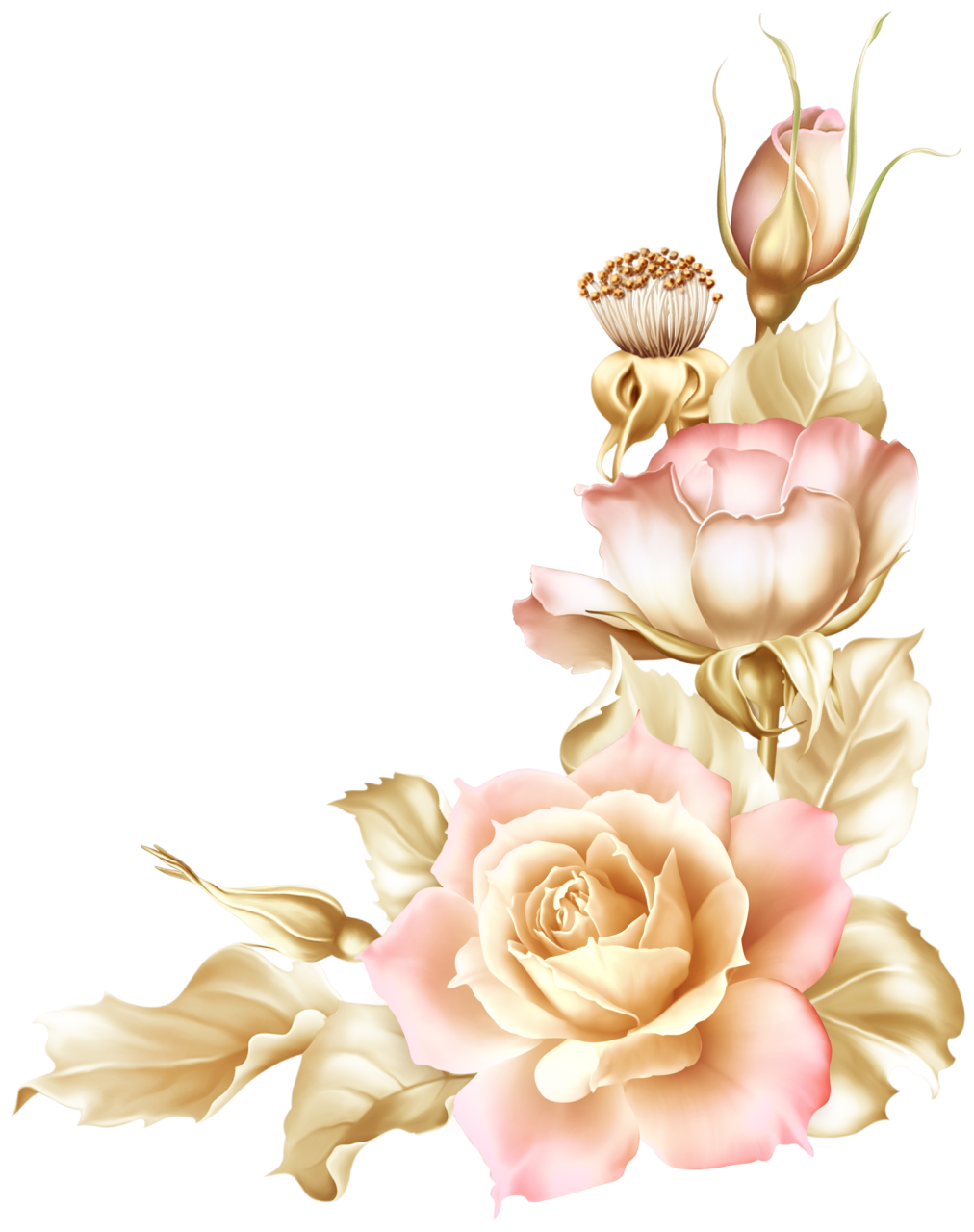 Ca Nhập LễBƯỚC VÀO NHÀ CHÚASt: Phanxico
Tk1. Tay trong tay bước vào nhà Chúa tim trọn đôi nối trọn mối tình, trọn mối tình xin vào dâng Ngài một ngày vui hoa nến đẹp tươi. Tay trong tay lời dâng chiều nay trọn tháng ngày cánh chim cùng bay, đường trần ai dù bao đắng cay biết trong đời có nhau từ đây
ĐK. Vào dâng Cha trăm năm đã ươm mộng đời, duyên từ trời duyên xuống đời ai. Xin trọn đời duyên thắm đừng phai.
Tk2. Duyên trao nhau bước trong tình Chúa trong đời sống có mộng có mơ và có mưa trên đường kiếm tìm mà ngày mai ai biết ngày mai. Ai cho ai niềm vui đừng phai, chỉ có Ngài mãi ban nồng say, đường nghìn phương ngàn năm thắm hương, chỉ có Ngài kết hoa tình thương.
ĐK. Vào dâng Cha trăm năm đã ươm mộng đời, duyên từ trời duyên xuống đời ai. Xin trọn đời duyên thắm đừng phai.
Tk3. Yêu thương nhau đã bao ngày tháng, nay tìm đến xin được chúc lành và kết duyên cho thành gia đình cùng dìu nhau đi hết ngày sau. Yêu thương nhau cùng nhau quỳ đây, mộng ước đầy kính dâng từ đây đường trời mây cùng tung cánh bay gió mưa đầy vẫn trong tình Cha.
ĐK. Vào dâng Cha trăm năm đã ươm mộng đời, duyên từ trời duyên xuống đời ai. Xin trọn đời duyên thắm đừng phai.
THÁNH LỄHỢP THỨC HÓA HÔN PHỐI
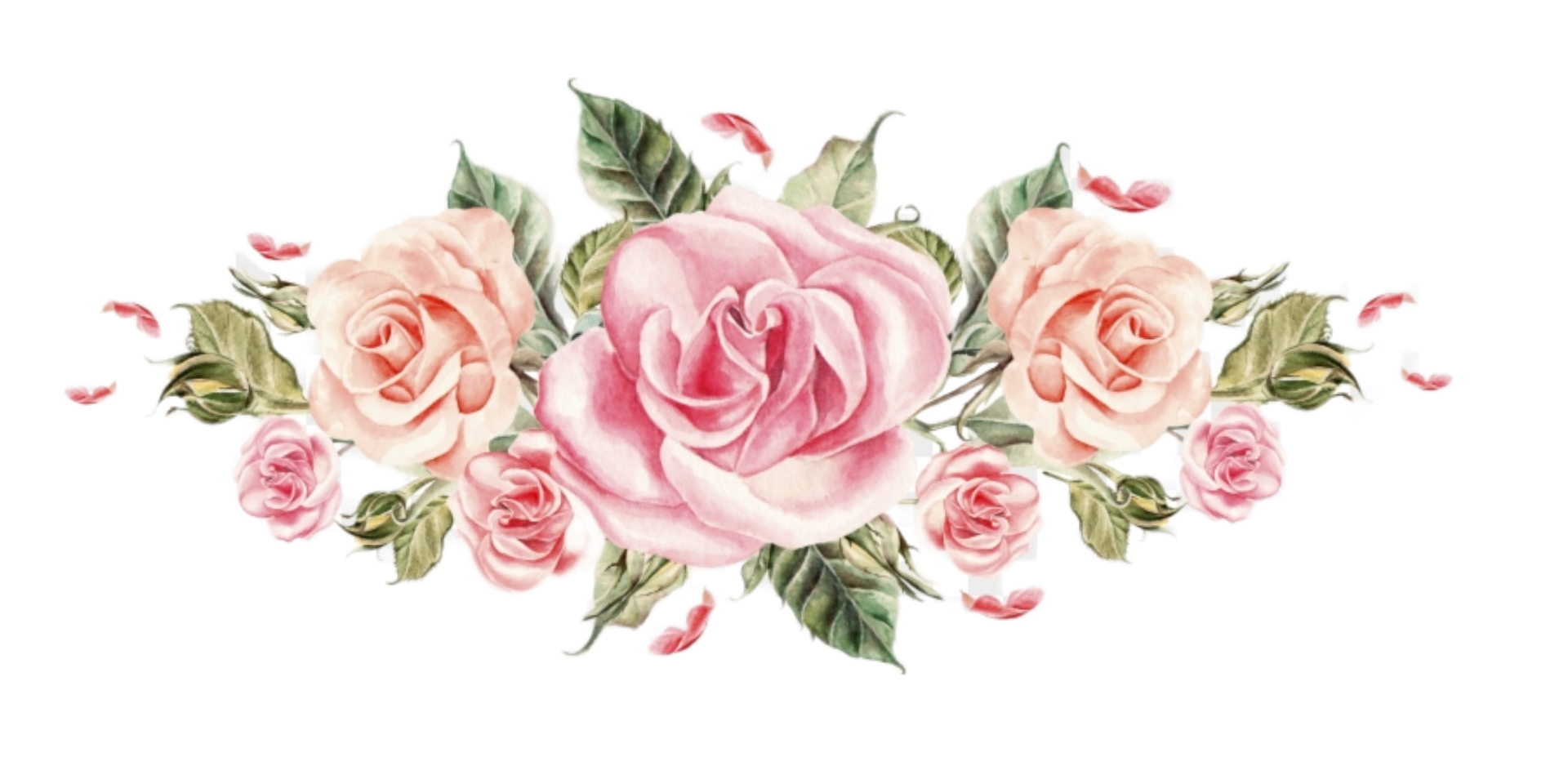 Đáp CaTHÁNH VỊNH 127( Vinh Phúc Thay )St: Lm. Kim Long
ĐK: Vinh phúc thay ngưòi kính sợ Chúa, và hằng đi trên đường quang minh Thiên Chúa. Người hưởng huê lợi tay người tạo nên, và hạnh phúc Chúa thưởng ban muôn đời.
Tk1. Hiền thê người tựa gốc nho sai trái trong nội thất nhà người. Con cái người như đám cây Ô-liu, xum xuê quanh mâm bàn Người.
ĐK: Vinh phúc thay ngưòi kính sợ Chúa, và hằng đi trên đường quang minh Thiên Chúa. Người hưởng huê lợi tay người tạo nên, và hạnh phúc Chúa thưởng ban muôn đời.
Tk2. Ngàn ân lộc của Chúa ban chan chứa trên kẻ kính sợ Ngài. Xin Chúa từ trên núi Si-on chúc phúc suốt cả đời người.
ĐK: Vinh phúc thay ngưòi kính sợ Chúa, và hằng đi trên đường quang minh Thiên Chúa. Người hưởng huê lợi tay người tạo nên, và hạnh phúc Chúa thưởng ban muôn đời.
Tk3. Nguyện cho người được sống cao niên tuế trong hạnh phúc tuyệt vời. Con cháu người đông đúc như sao sa, an vui đến muôn ngàn đời.
ĐK: Vinh phúc thay ngưòi kính sợ Chúa, và hằng đi trên đường quang minh Thiên Chúa. Người hưởng huê lợi tay người tạo nên, và hạnh phúc Chúa thưởng ban muôn đời.
THÁNH LỄHỢP THỨC HÓA HÔN PHỐI
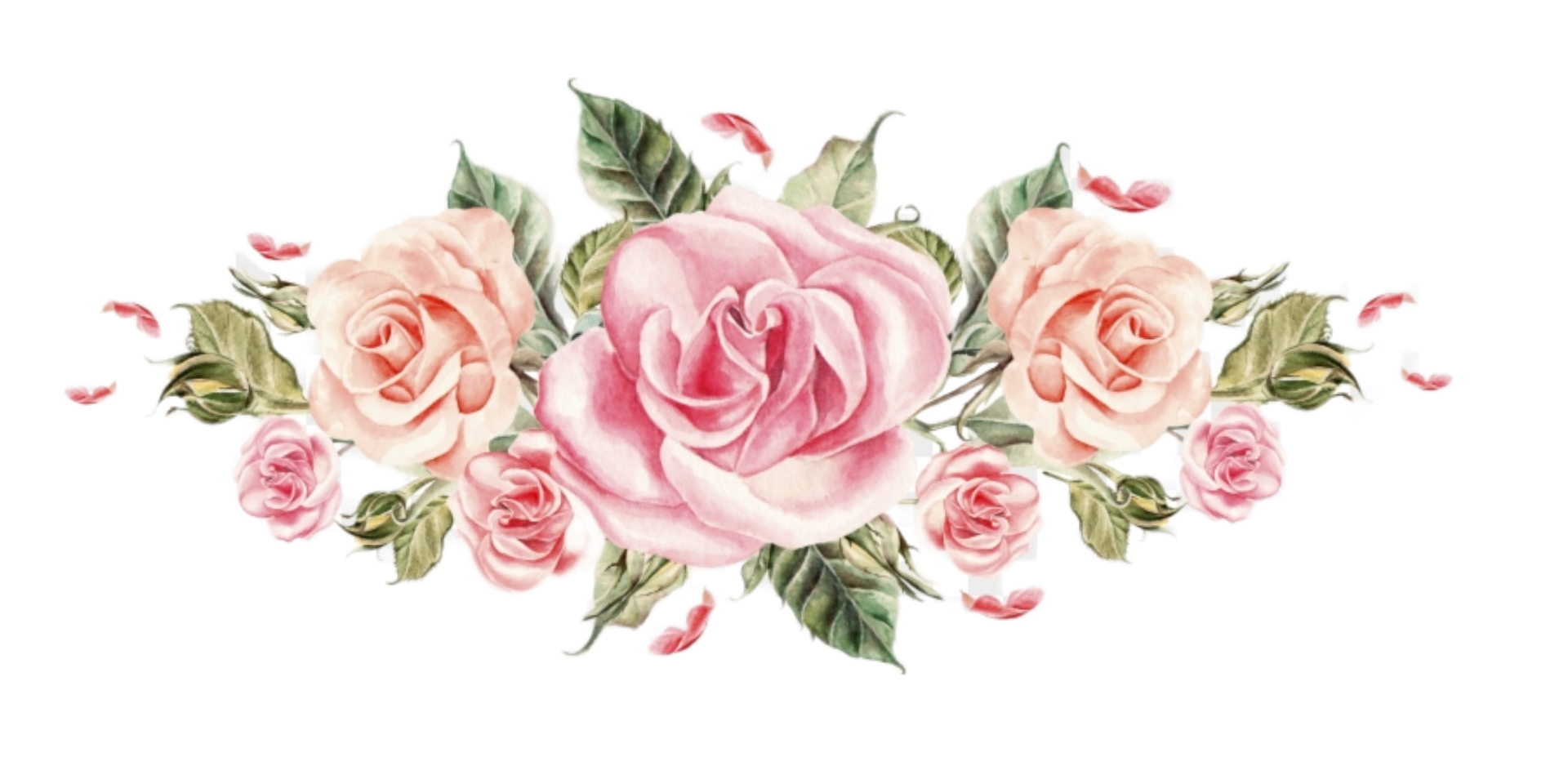 Alleluia – Alleluia :
Thiên Chúa là Tình yêu, chúng ta hãy yêu thương nhau như Thiên Chúa đã yêu thương chúng.
Alleluia…
THÁNH LỄHỢP THỨC HÓA HÔN PHỐI
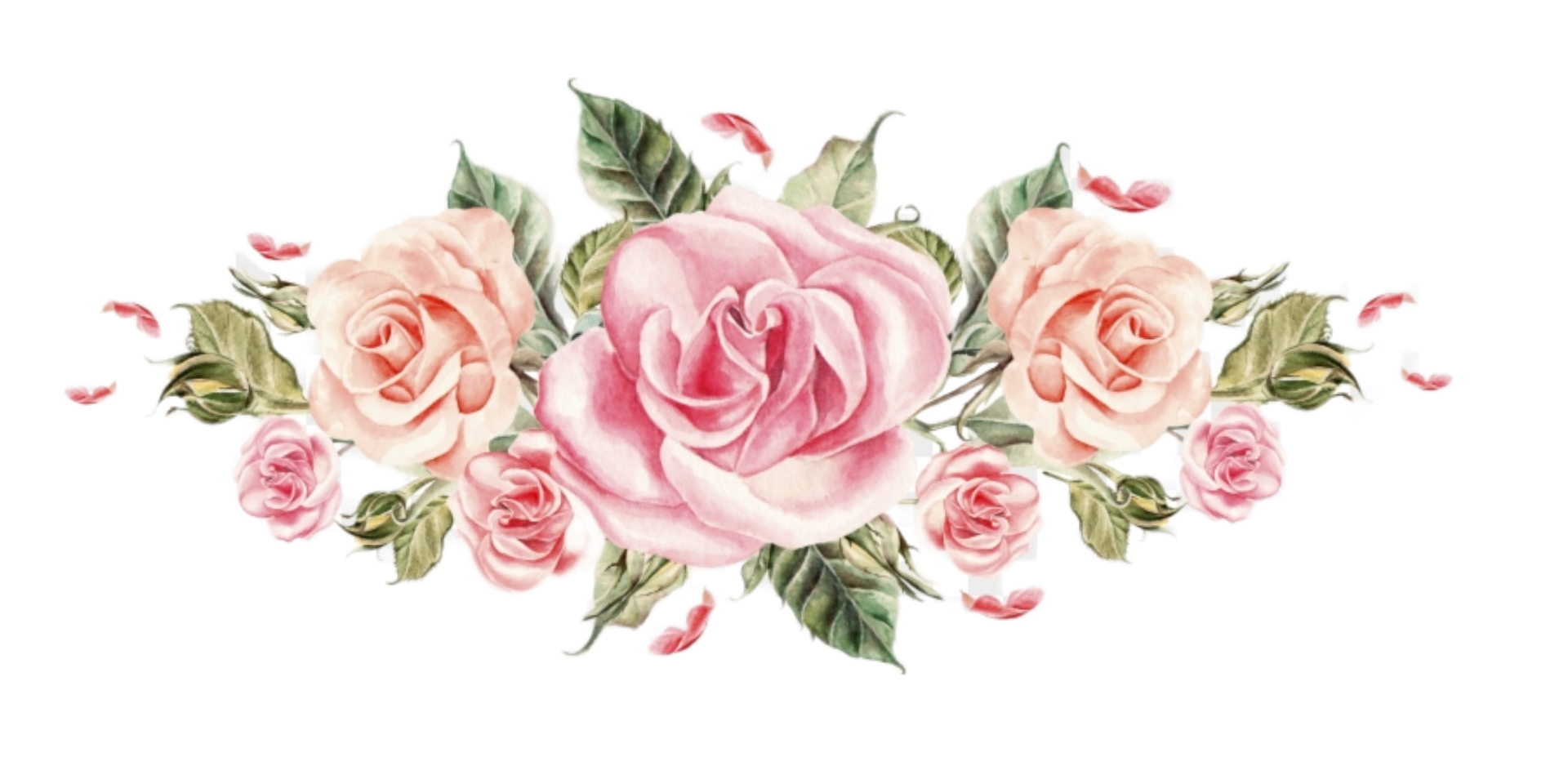 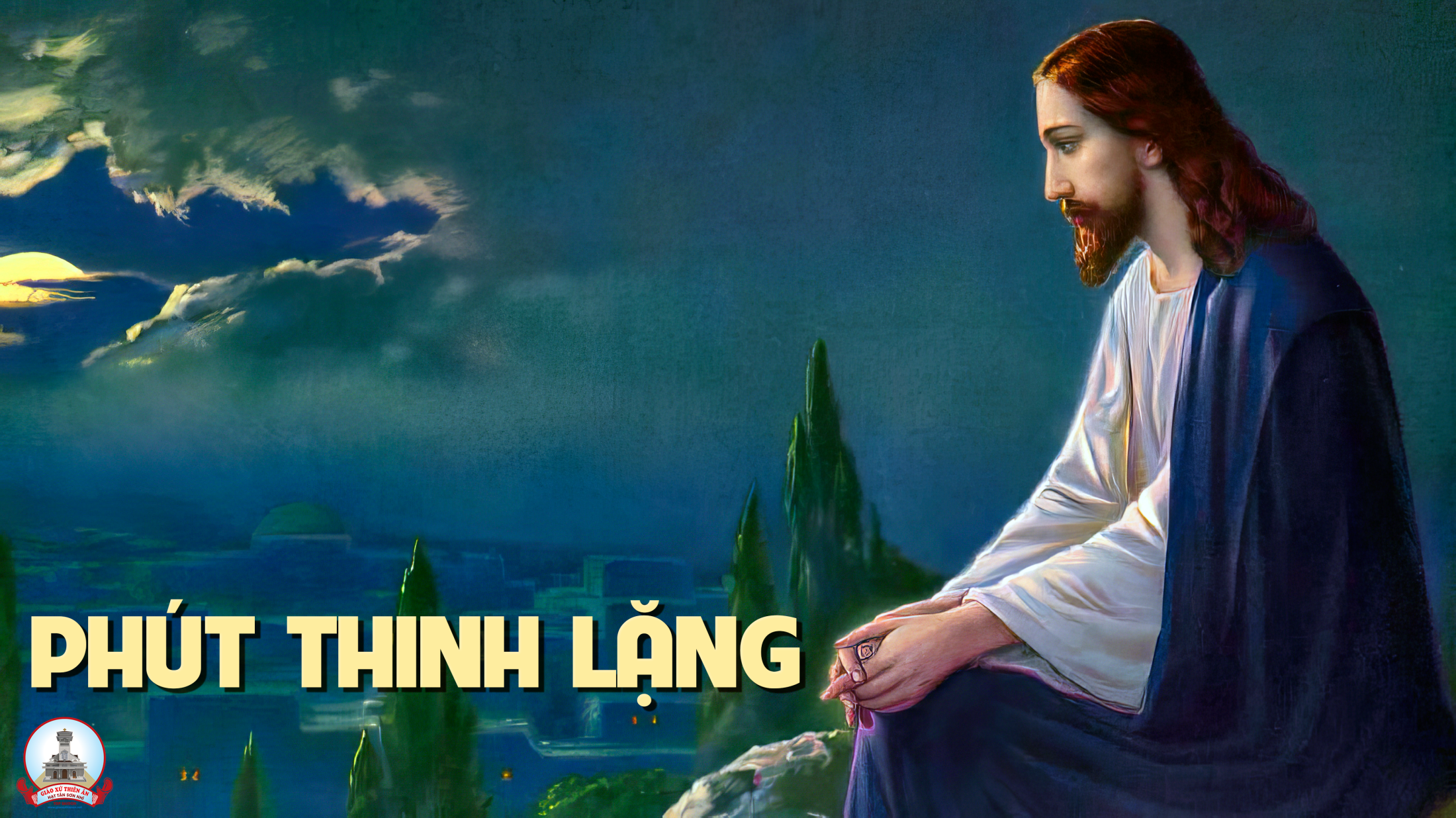 Ca dâng LễYÊU THƯƠNGĐƠM HOA KẾT TRÁISt: Phanxico
Tk1. Yêu thương (i) đã kết thành một cây cao (là cao) bóng mát, cây cao (là cao) bóng mát. Cây yêu thương nở hoa yêu thương, nở cho đời xuân ngát hương, nở cho đời xuân ngát hương.
ĐK:  Xin dâng (i) nụ yêu thương (ơ) xin Chúa ban cho đầy sắc hương. Và xin Chúa dệt vuông tròn cho bông hoa kết thành trái ngon.
Tk2. Xin dâng (i) rượu bánh này là công lao mồ hôi nước mắt, công lao mồ hôi nước mắt. Xin dâng lên lời kinh trên môi, bánh với rượu luôn kết đôi, Chúa cho người luôn kết đôi.
ĐK:  Xin dâng (i) nụ yêu thương (ơ) xin Chúa ban cho đầy sắc hương. Và xin Chúa dệt vuông tròn cho bông hoa kết thành trái ngon.
ĐK: Xin dâng lên với bánh trắng rượu nồng i, cùng mối tình đẹp xinh mãi mãi. Trên đường có đôi, bên nhau khắp nơi. Muôn đời duyên mãi thắm tươi.
ĐK:  Xin dâng (i) nụ yêu thương (ơ) xin Chúa ban cho đầy sắc hương. Và xin Chúa dệt vuông tròn cho bông hoa kết thành trái ngon.
Tk3. Xin dâng (i) cuộc sống này nguyện trăm năm trời thanh gió mát, trăm năm trời thanh gió mát. Xin trăm năm vẫn luôn đơm hoa ở trong nhà vang tiếng ca, ở trong nhà vang tiếng ca.
ĐK:  Xin dâng (i) nụ yêu thương (ơ) xin Chúa ban cho đầy sắc hương. Và xin Chúa dệt vuông tròn cho bông hoa kết thành trái ngon.
THÁNH LỄHỢP THỨC HÓA HÔN PHỐI
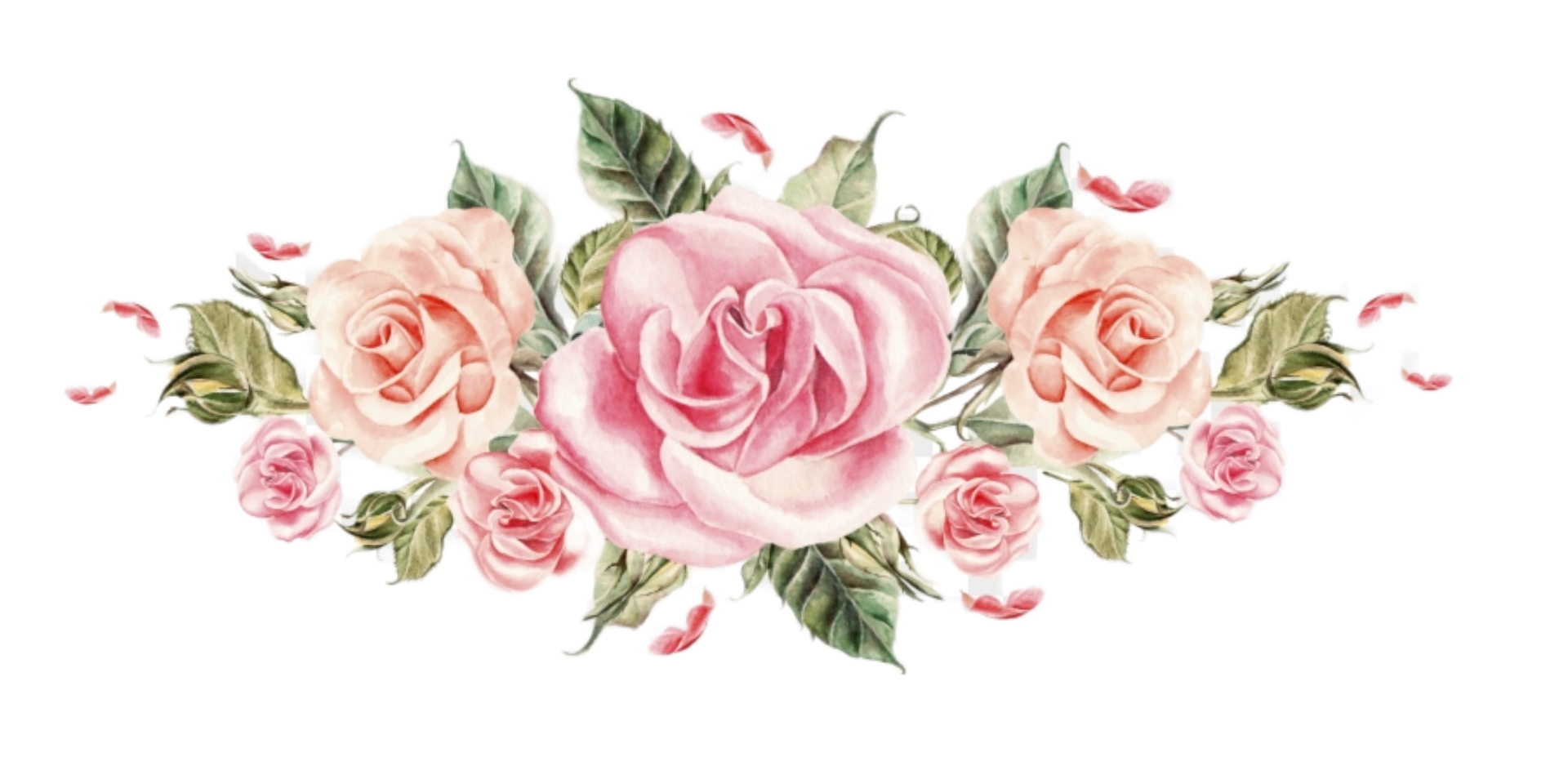 Ca Nguyện Hiệp LễCHUNG KẾT TRẦU CAUSt: Phanxicô
Tk1. Ngày xưa khi Chúa dựng nên đất trời. Ngài cũng dựng nên, dựng nên con người giống hình ảnh Ngài. Kết nối lứa đôi, Ngài cho sống có đôi như chim kia liền cánh, và như cây kia liền cành.
ĐK: Ngài cho người gặp nhau, thương nhau hiến trao cuộc đời, tung cánh bay tuyệt vời từ nay đến ngàn sau. Chung kết trầu cau trong vôi nồng là duyên son thắm. Se tơ hồng thành dây chung mối nối câu vuông tròn
Tk2. Tình yêu bao mong đợi trao đến người, xin giữ đời nhau, dìu nhau cho dù cách trở mấy cầu. Non cao mấy cao, biển sâu kia mấy sâu, ra đi chung lòng bước ngại chi trăm năm đường dài
ĐK: Ngài cho người gặp nhau, thương nhau hiến trao cuộc đời, tung cánh bay tuyệt vời từ nay đến ngàn sau. Chung kết trầu cau trong vôi nồng là duyên son thắm. Se tơ hồng thành dây chung mối nối câu vuông tròn
Tk3. Tình yêu như tiếng gọi qua bao đời như gió biển khơi ngàn năm vang lời réo gọi núi đồi. Yêu thương lứa đôi, tình yêu thương lứa đôi, yêu thương nơi trần thế là gương soi yêu thương của Trời
ĐK: Ngài cho người gặp nhau, thương nhau hiến trao cuộc đời, tung cánh bay tuyệt vời từ nay đến ngàn sau. Chung kết trầu cau trong vôi nồng là duyên son thắm. Se tơ hồng thành dây chung mối nối câu vuông tròn
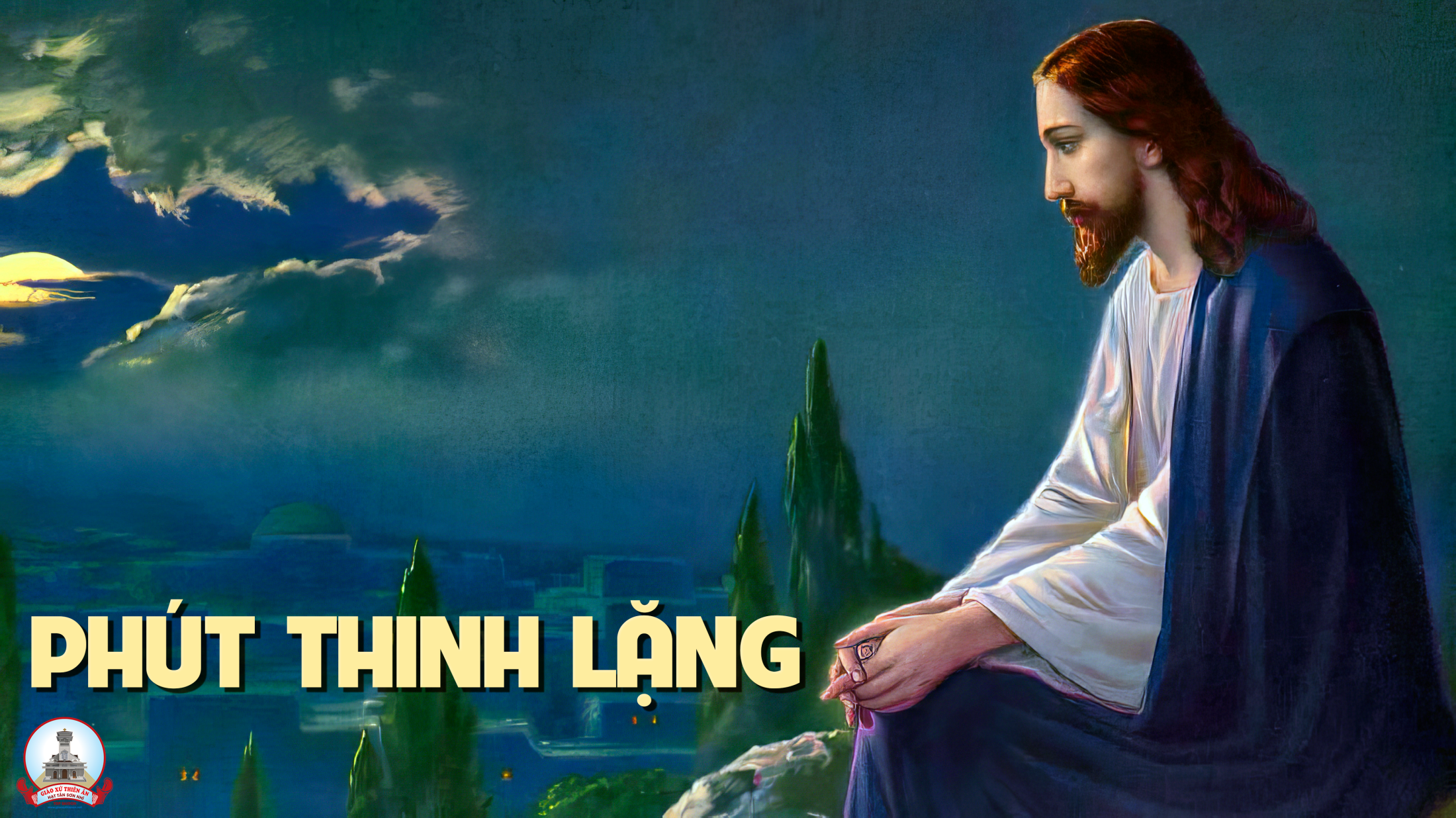 Ca Kết LễXIN VÂNGSt: Lm. Mi Trầm
Tk1. Mẹ ơi, đời con dõi bước theo Mẹ, lòng con quyết noi gương Mẹ, xin Mẹ dạy con hai tiếng Xin Vâng. Mẹ ơi, đường đi trăm ngàn nguy khó, hiểm nguy dâng tràn đây đó, xin Mẹ dạy con hai tiếng Xin Vâng
ĐK: Xin vâng Mẹ dạy con hai tiếng Xin Vâng hôm qua hôm nay và ngày mai. Xin Vâng Mẹ dạy con hai tiếng Xin Vâng, hôm nay tương lai và suốt đời.
Tk2. Ngày xưa Mẹ hằng tin tưởng Chúa Trời, Mẹ luôn sống vui giữa đời, chấp nhận hy sinh yêu Chúa không ngơi. Ngày nay niềm tin của Mẹ rực sáng, dội vang theo cùng năm tháng, với Mẹ đoàn con thưa tiếng Xin Vâng.
ĐK: Xin vâng Mẹ dạy con hai tiếng Xin Vâng hôm qua hôm nay và ngày mai. Xin Vâng Mẹ dạy con hai tiếng Xin Vâng, hôm nay tương lai và suốt đời.
Tk3. Mẹ ơi, Mẹ tin nơi Chúa an bài, Mẹ xin phúc ân cho đời, nơi Mẹ đoàn con xin đến nương thân. Mẹ ơi, niềm vui bên Mẹ chan chứa, được luôn trung thành theo Chúa, xin Mẹ dạy con hai tiếng Xin Vâng. Nguồn:
ĐK: Xin vâng Mẹ dạy con hai tiếng Xin Vâng hôm qua hôm nay và ngày mai. Xin Vâng Mẹ dạy con hai tiếng Xin Vâng, hôm nay tương lai và suốt đời.
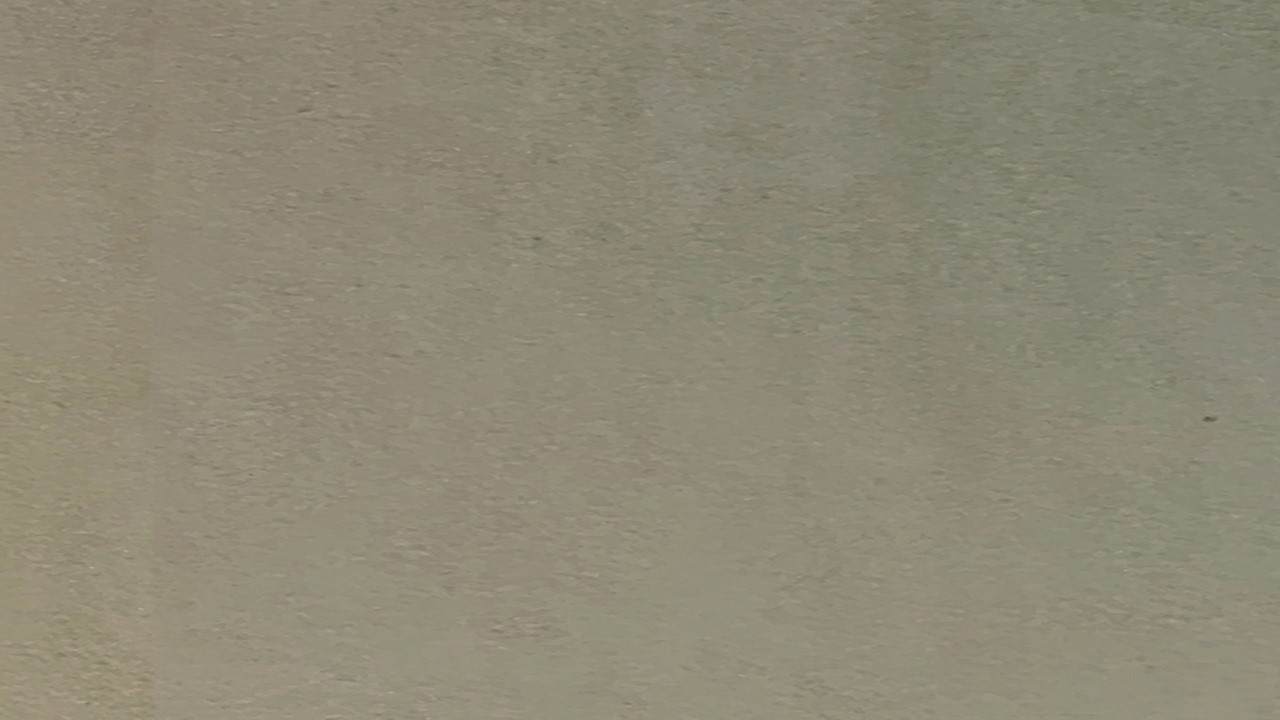